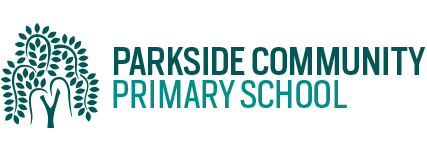 EYFS Nursery Fir

Autumn 1, 2023

Curriculum Information and Home Learning Ideas
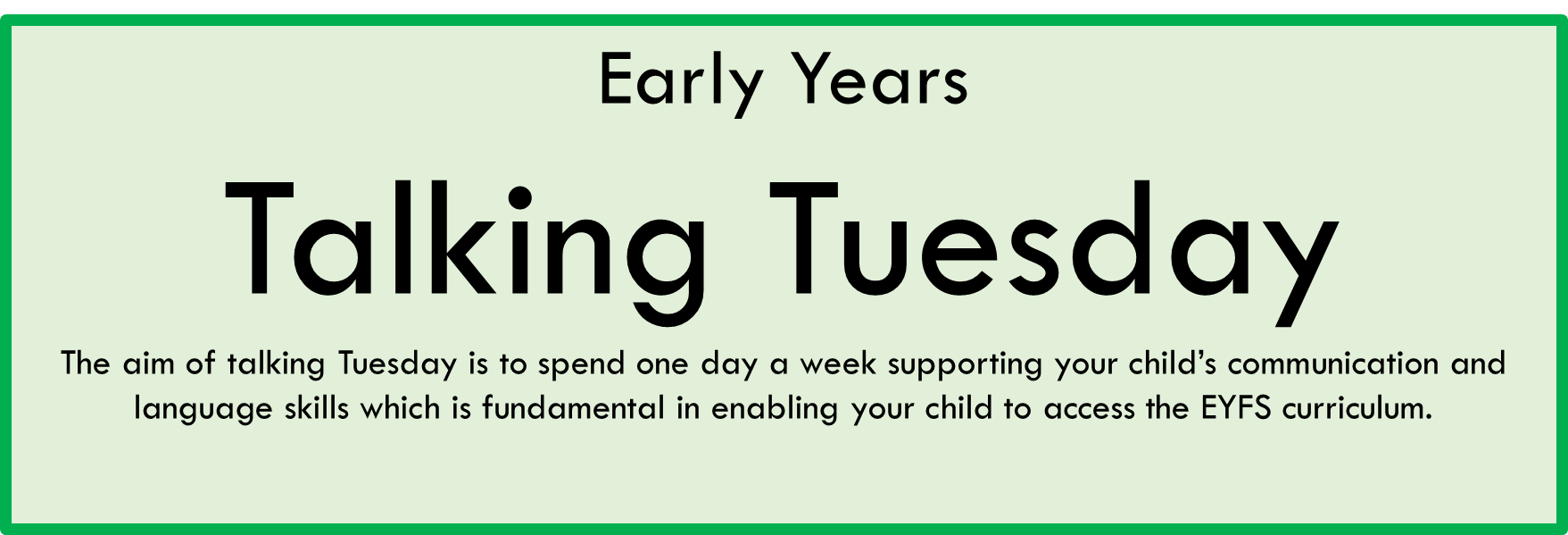 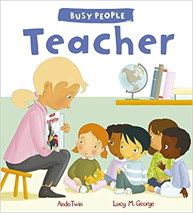 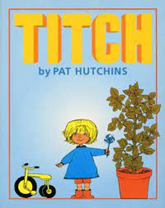 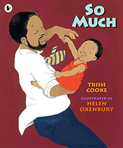 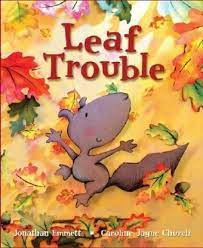 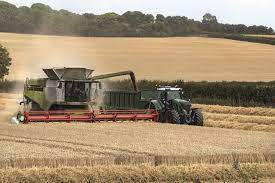